教育體系身分認證使用教育雲端帳號
教育雲端帳號維運計畫執行小組
臺中市政府教育局 蕭聖哲
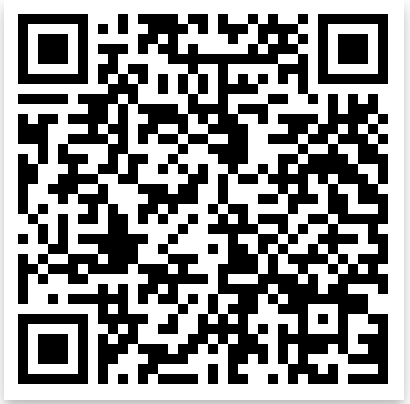 講義下載
https://drive.google.com/drive/folders/1T49zxdYT78l39TkqSwtJ7-BsQguaIni4?usp=sharing
教育雲端帳號真好用
今天有幾個任務
任務一

搞定自己的教育雲端帳號
任務二

拯救麗麗加
任務三

借一本國資圖電子書
任務四

開發一份密室逃脫遊戲
隱藏版任務

在Pagamo上指派作業
不可能的任務

提早下課
高雄市Egame

運算思維
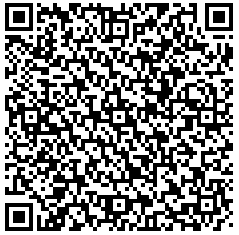 Pagamo

遊戲式學習
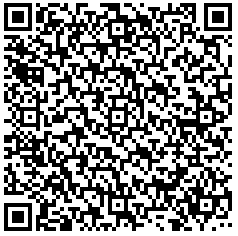 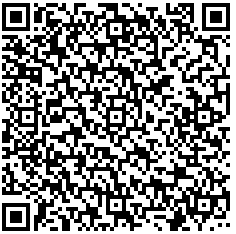 國資圖電子書

線上閱讀
臺南市密室脫逃

遊戲式學習
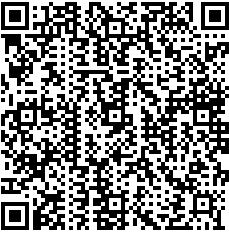 為什麼需要單一帳號？
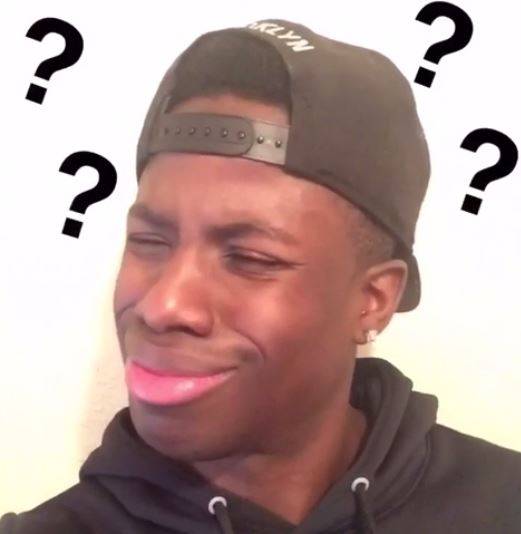 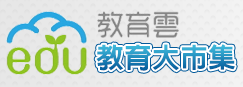 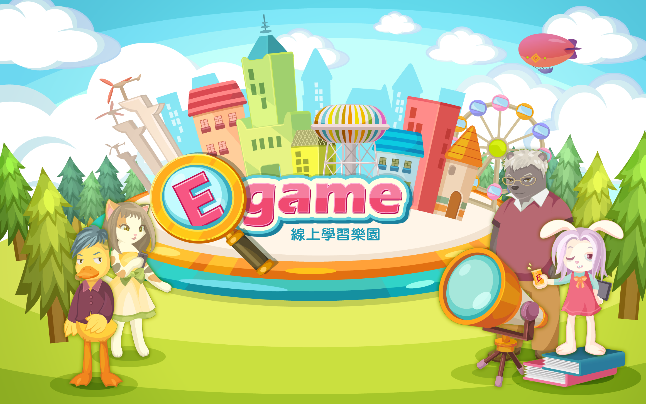 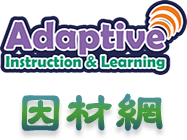 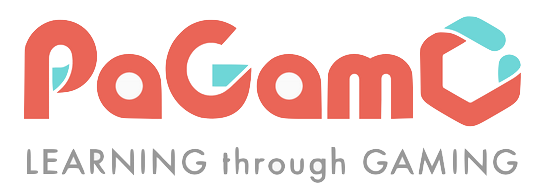 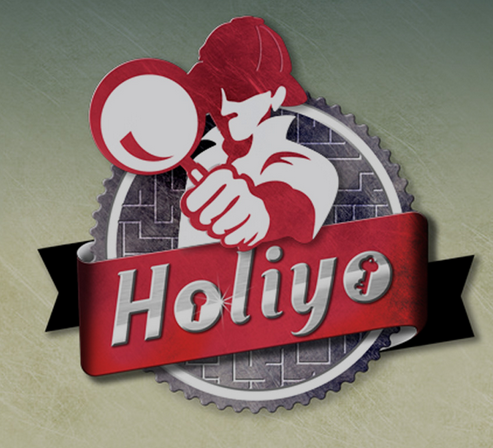 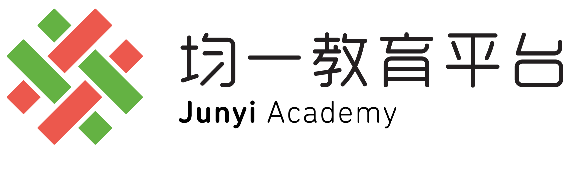 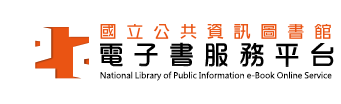 帳密數量跟年齡成正比？
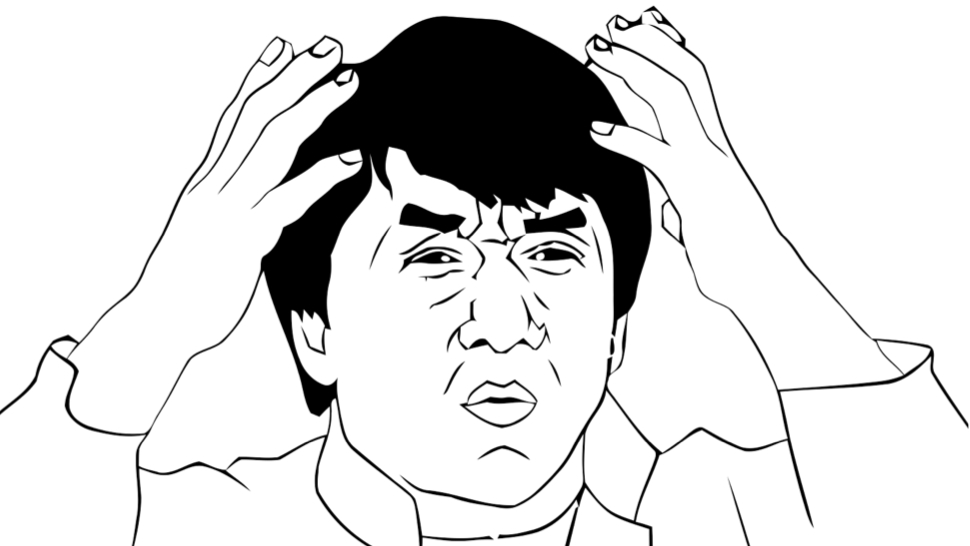 何不利用一組帳密通行各網站呢？
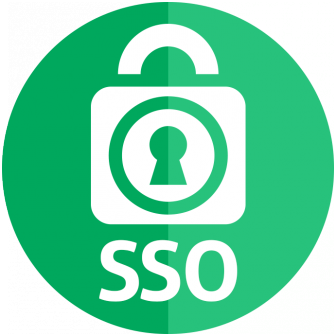 這就叫單一簽入（Single Sign On），
而OpenID就是來做這個事情的其中一種方法！
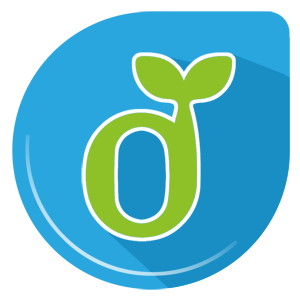 教育體系單一簽入服務
最新OpenID Connect + OAuth規範
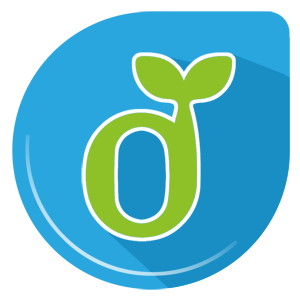 教育雲端帳號？
xyzxyz@mail.edu.tw  有點眼熟

真相是：教育部發過公文強迫大家都要建…ㄎㄎ
公務帳號？OpenID帳號？雲端校務系統帳號？
教育雲端帳號個人資料之來源，仍然是原本各縣市的師生帳號系統
我可以登入教育局，為什麼無法登入教育雲？Pagamo ?飛番雲？Egame？
為什麼全國教師在職進修網不用教育體系身分認證服務？
我的學生要怎麼使用教育體系身分認證服務？
學生忘記密碼怎麼辦？
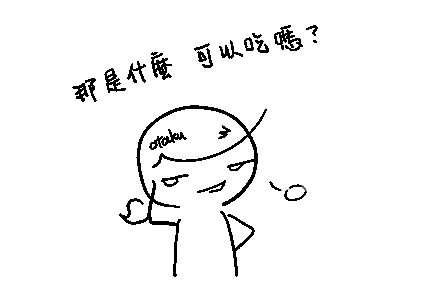 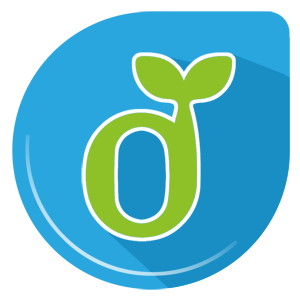 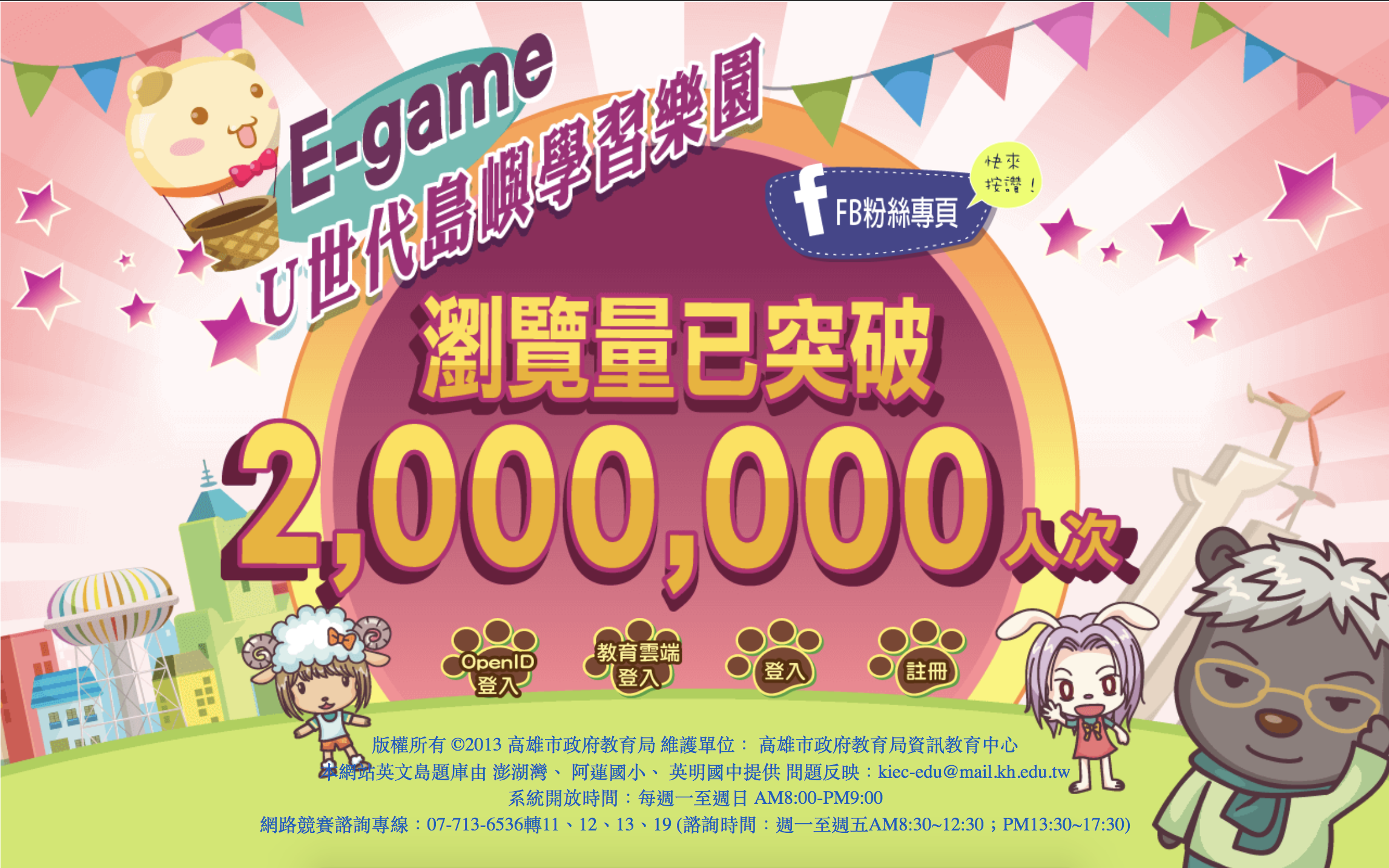 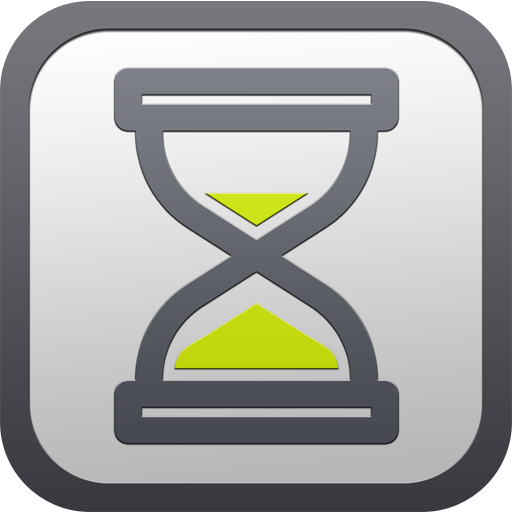 計時10分鐘開始～
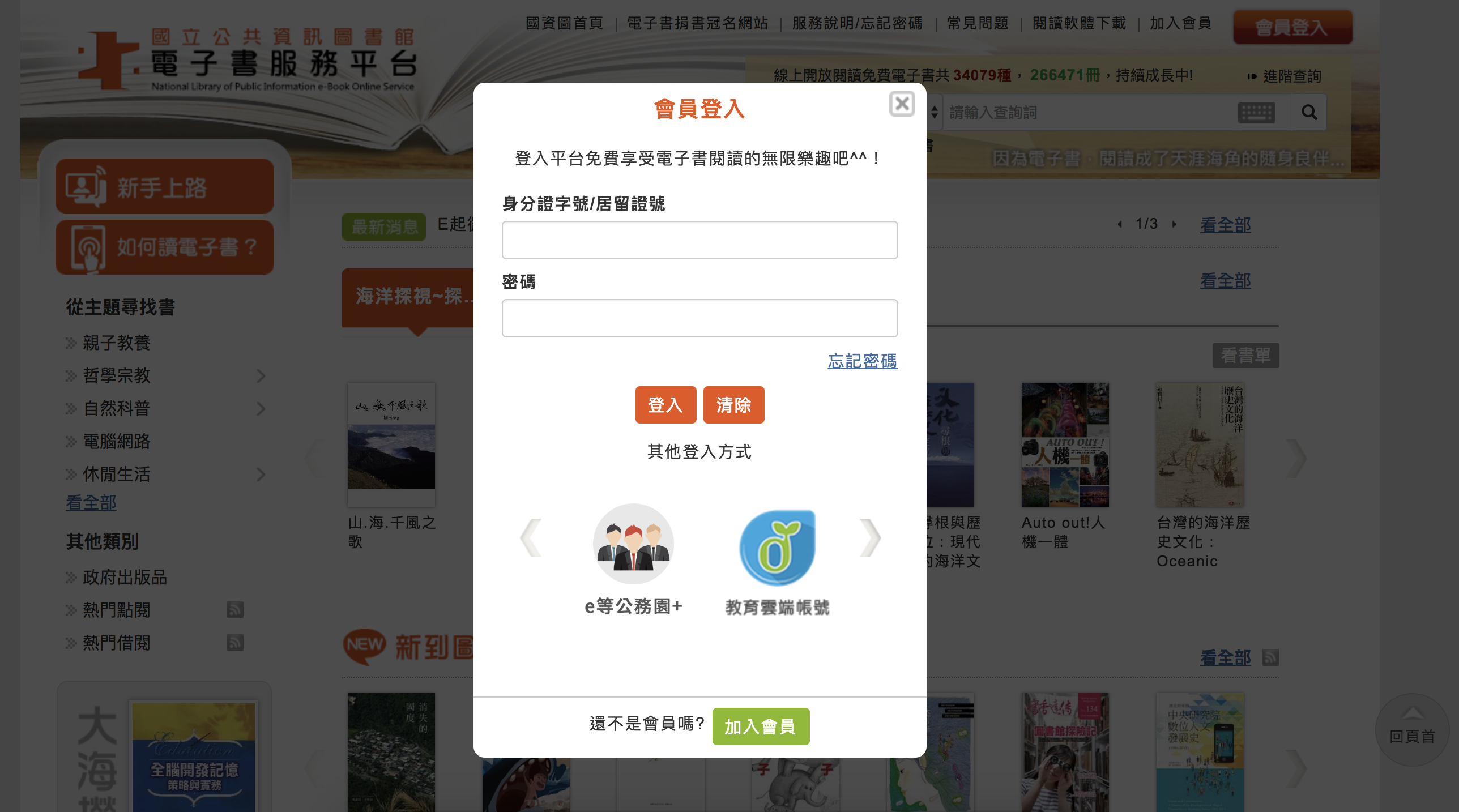 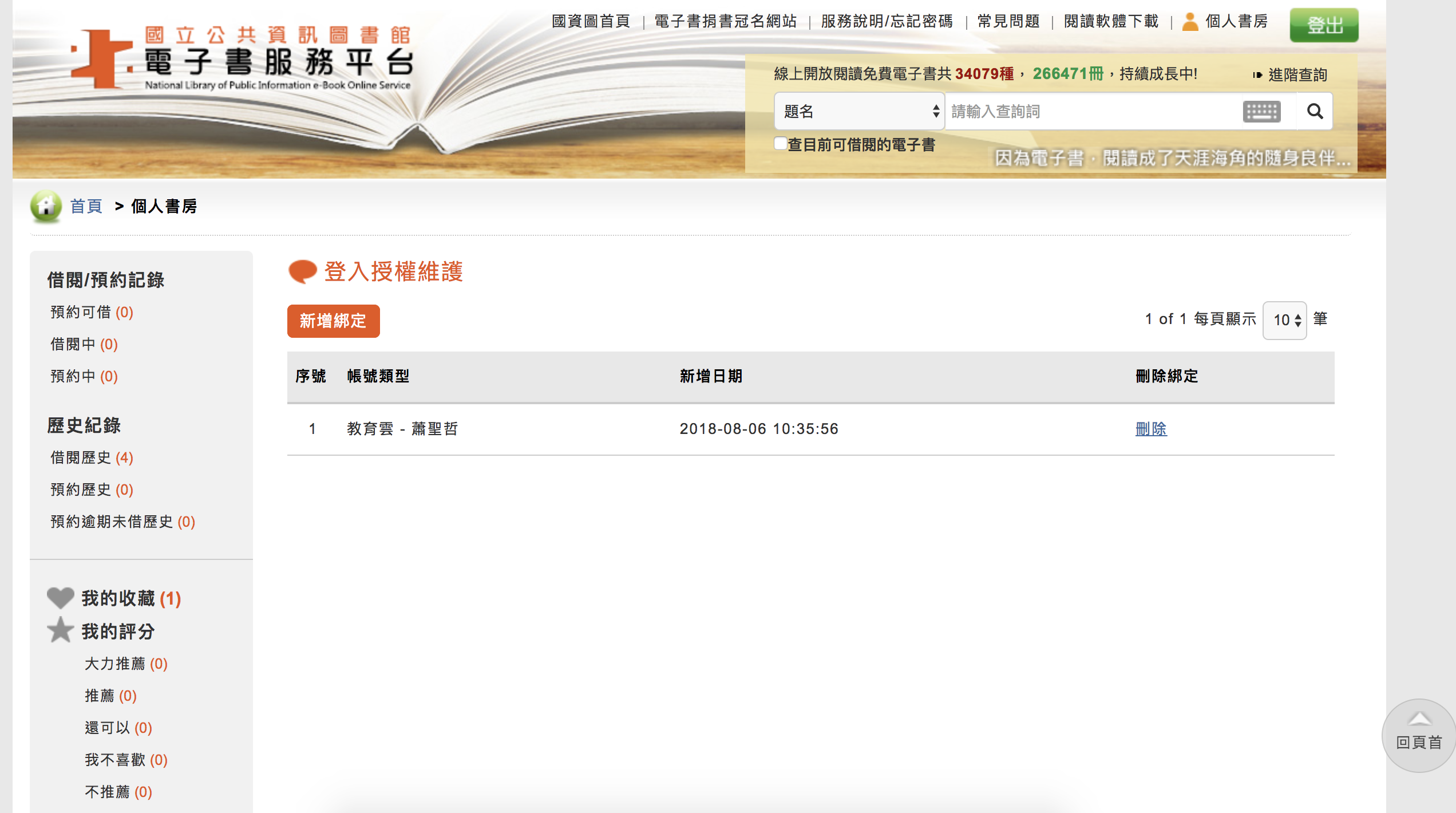 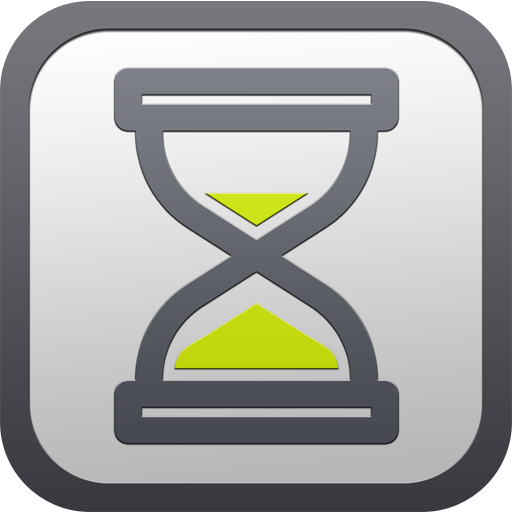 計時10分鐘開始～
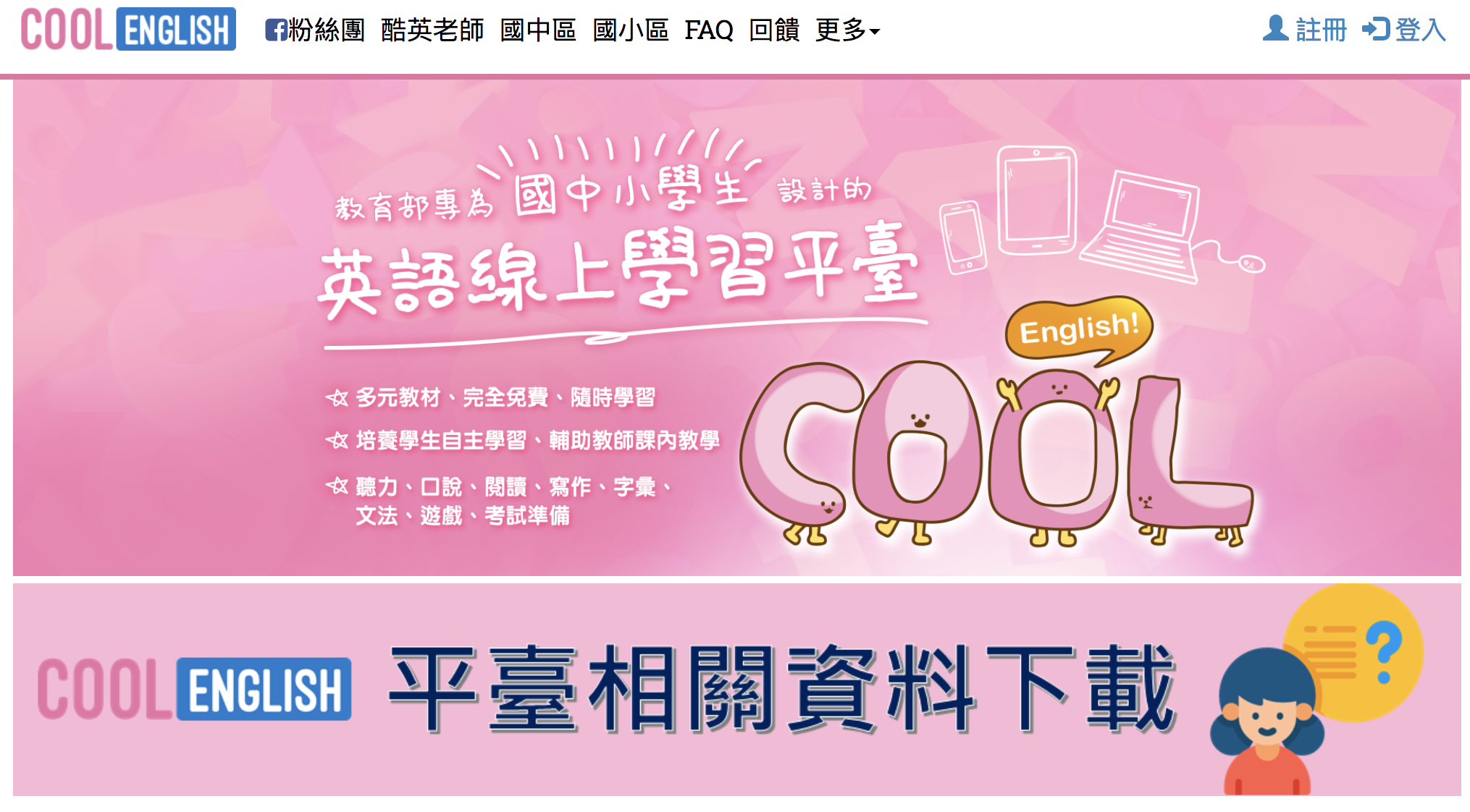 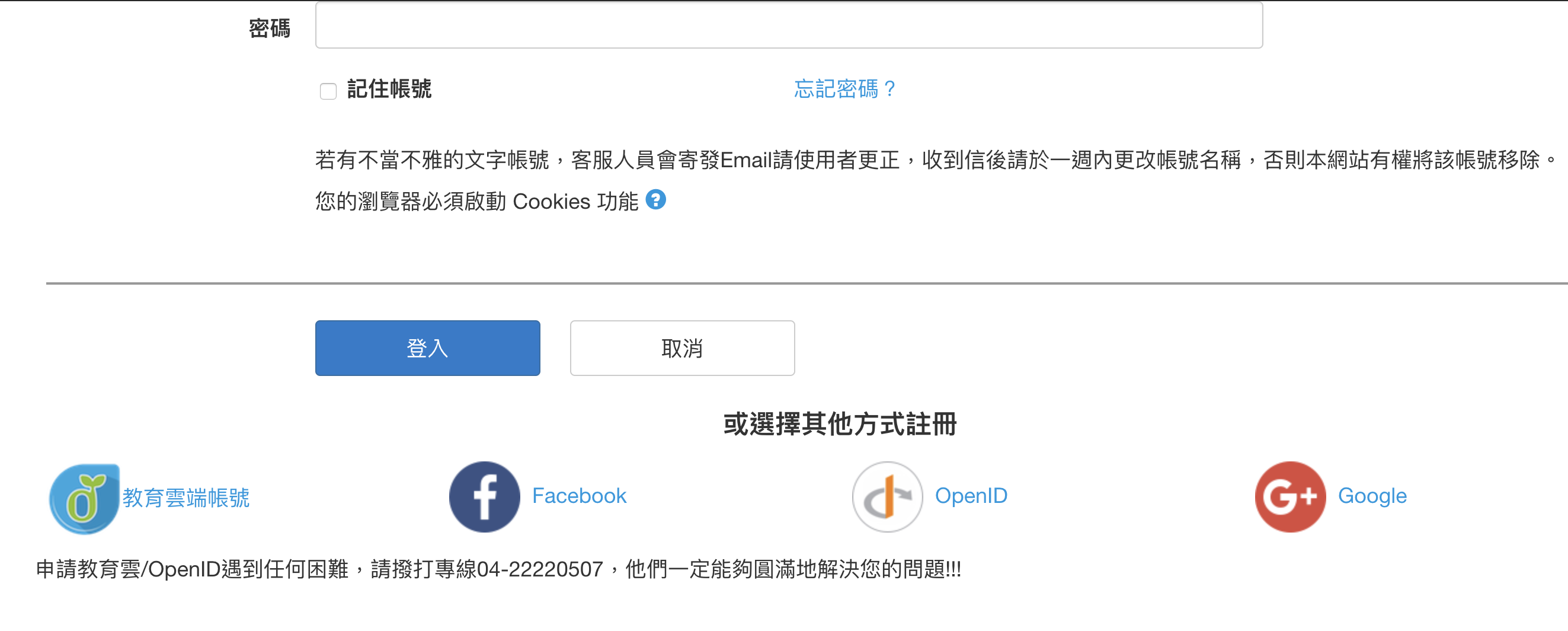 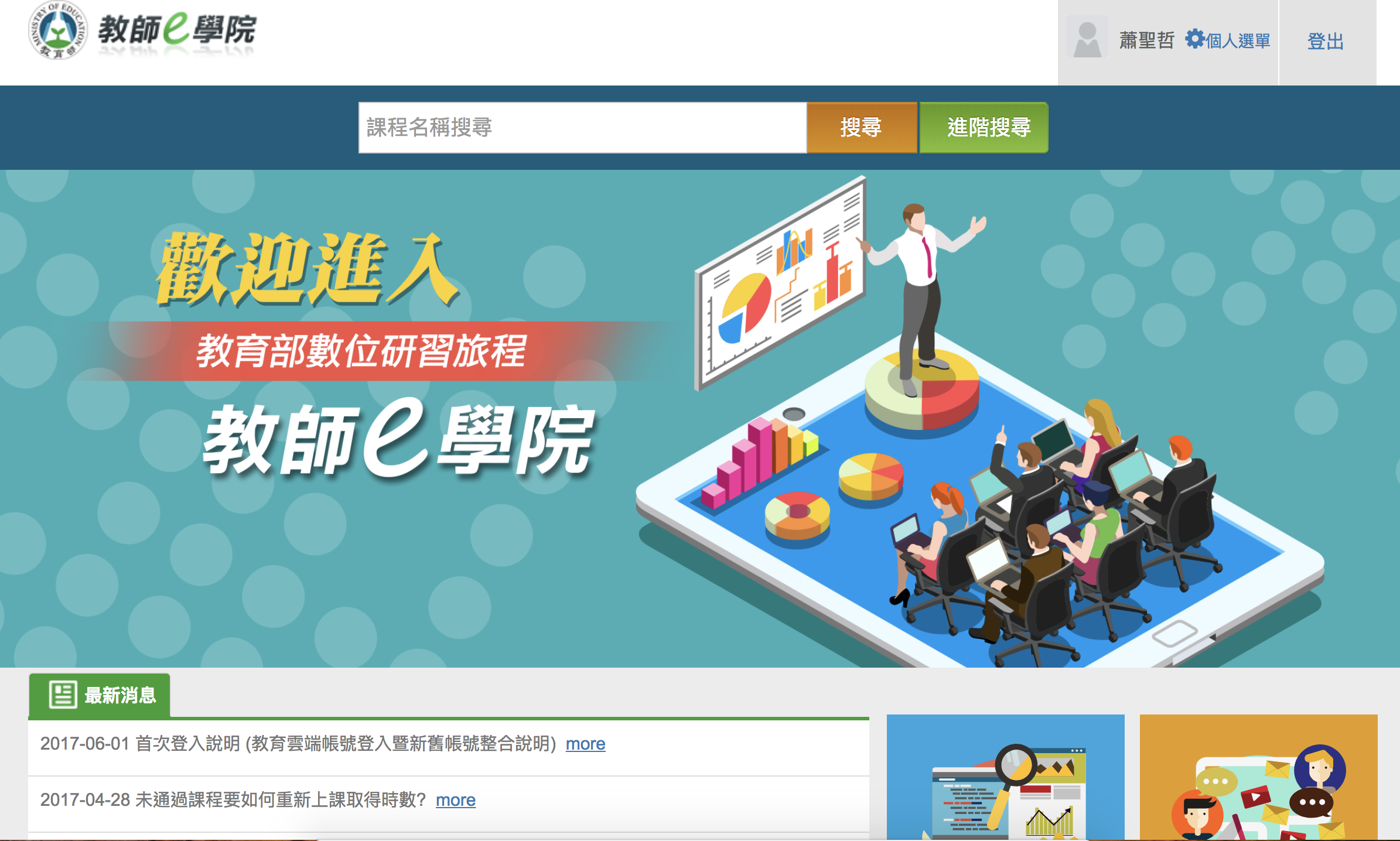 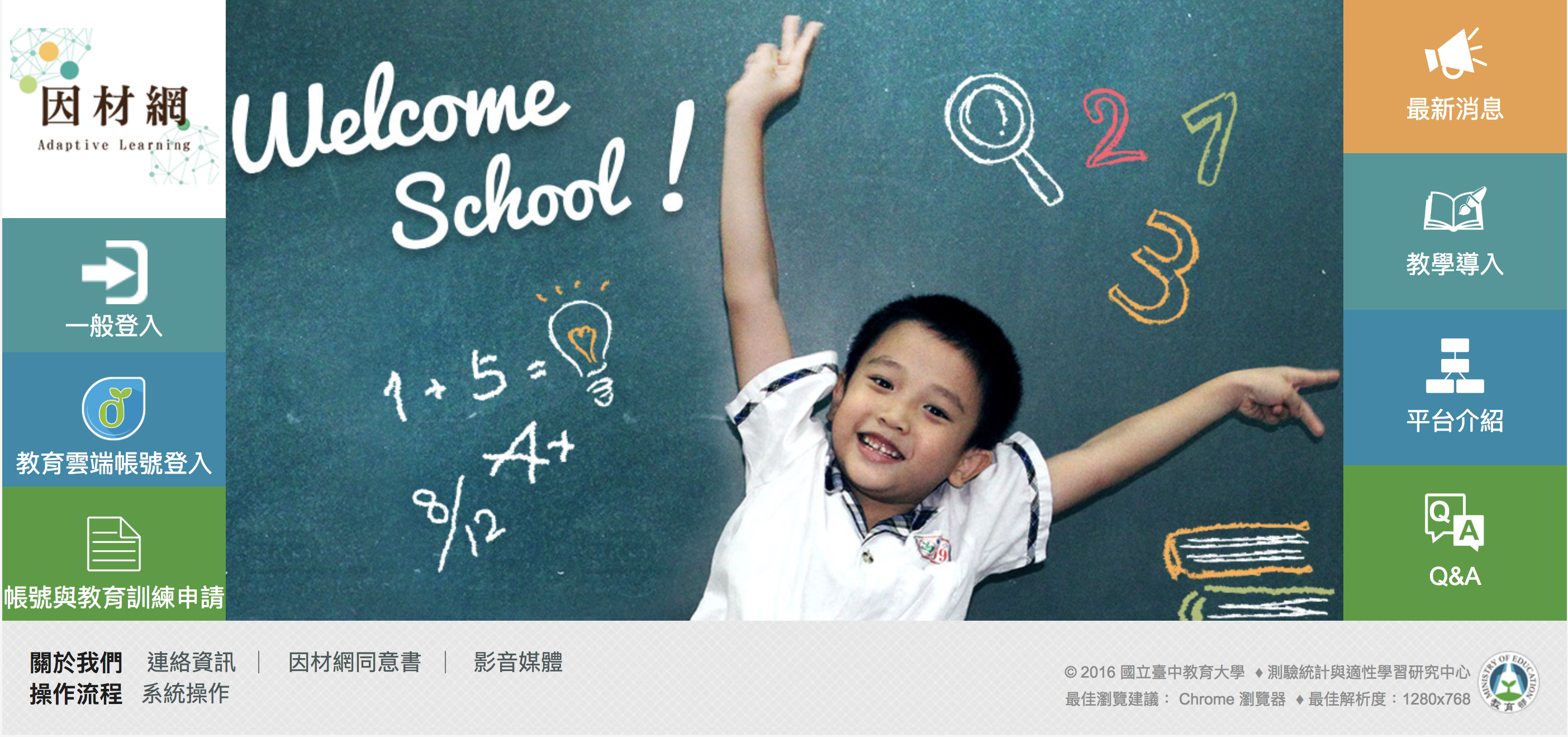 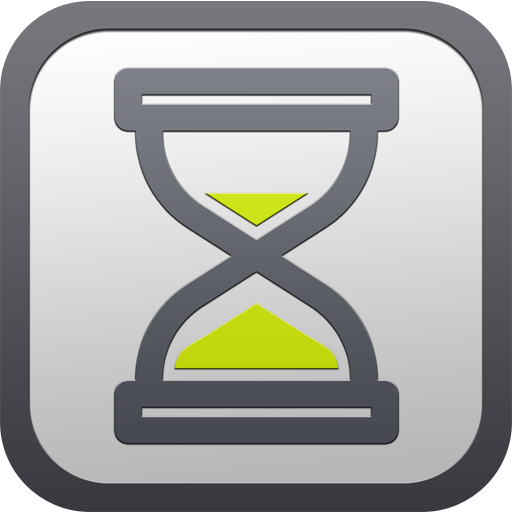 計時20分鐘開始～
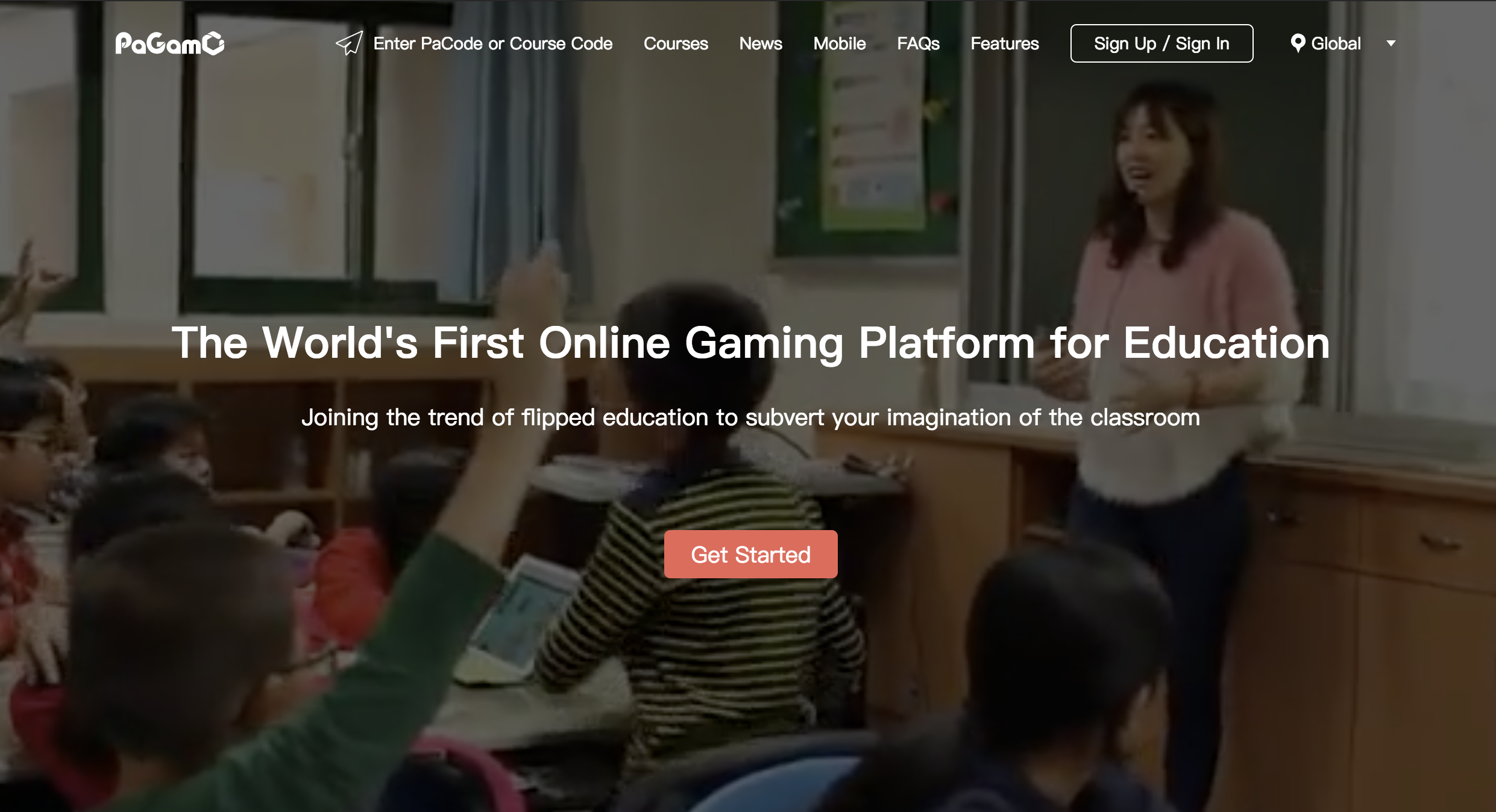 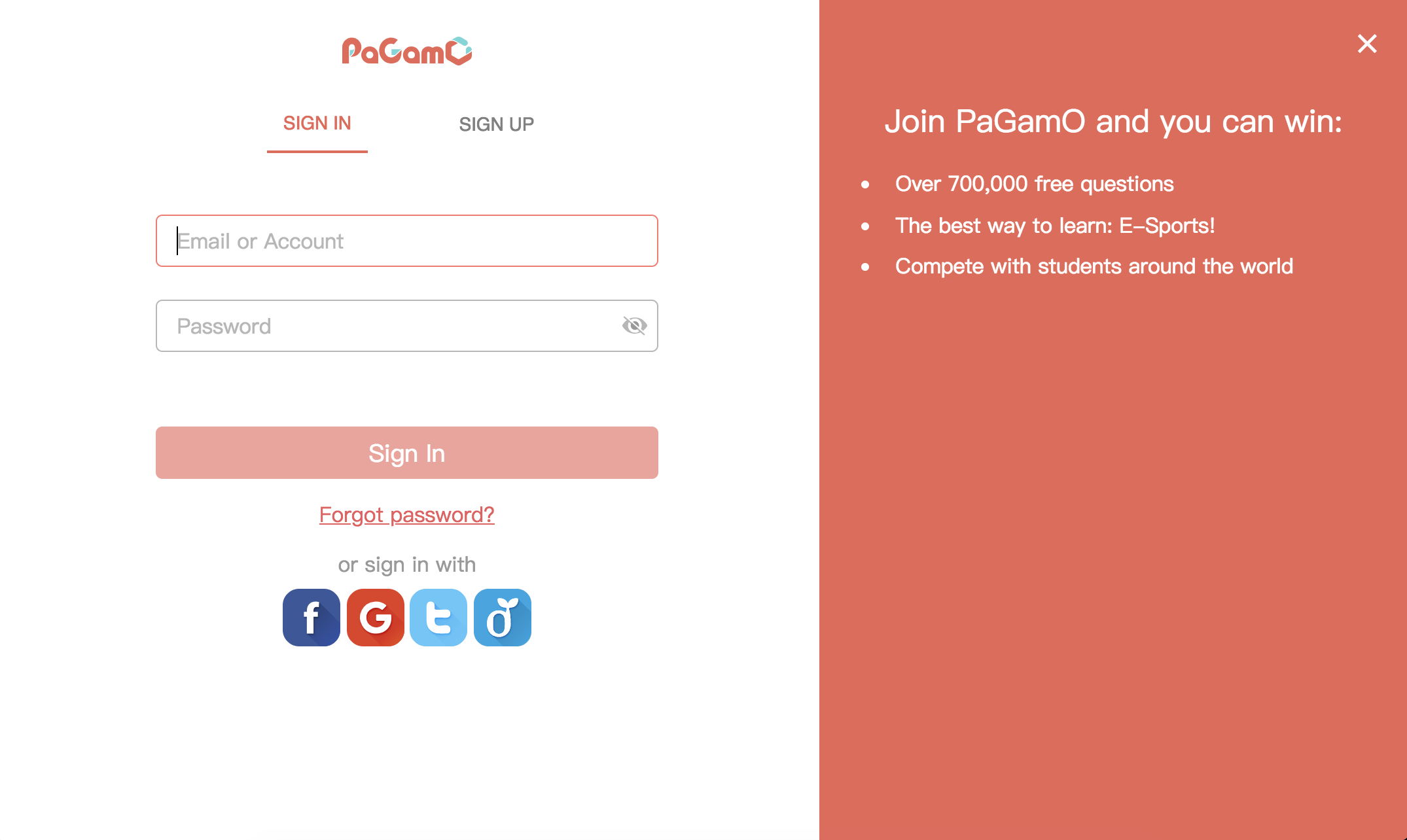 各種身分登入情境與方式
詳見影片
以教育雲端帳號登入
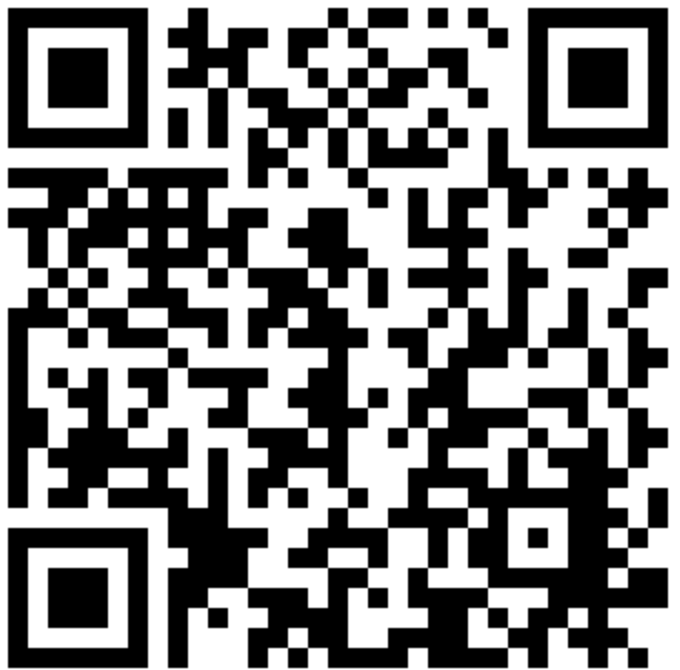 https://youtu.be/q05NPt4XEF8
以縣市帳號登入
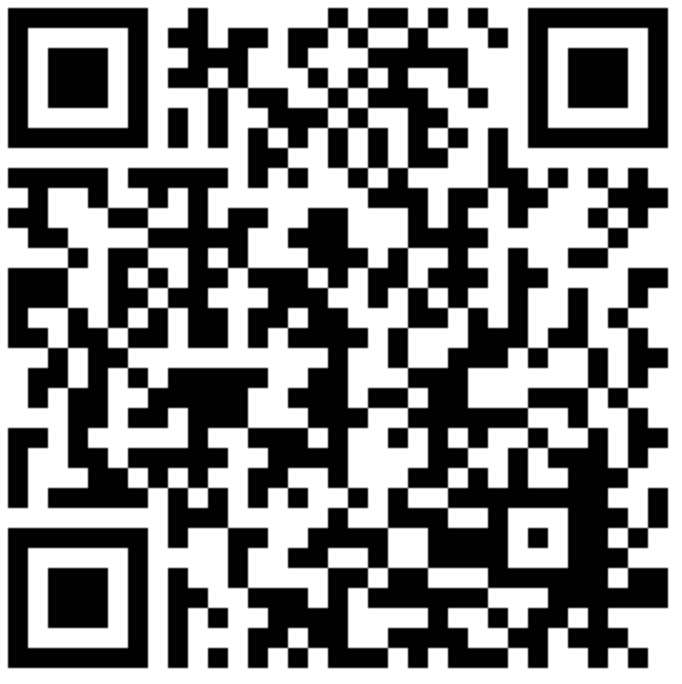 https://youtu.be/De1vxl3--mo
首次申請教育雲端帳號
國中小階段學生及教師
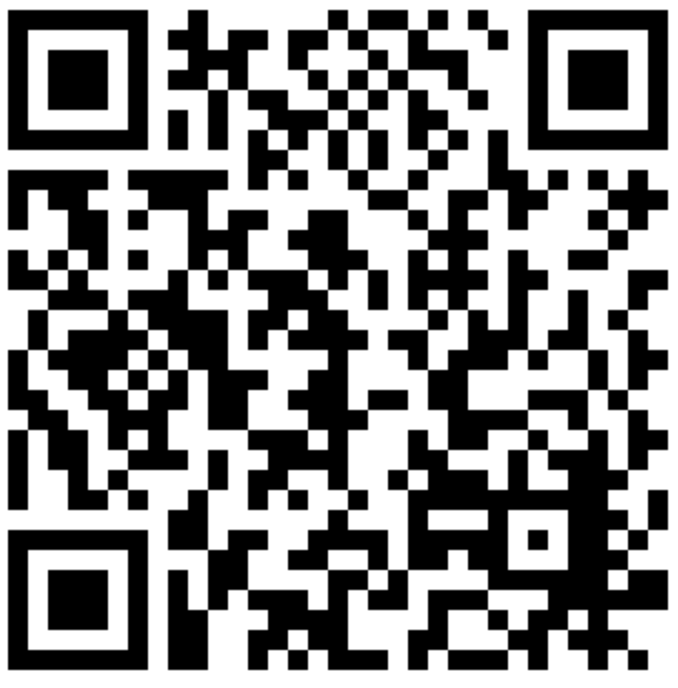 https://youtu.be/yL0t-SBYQ1M
高中職學生
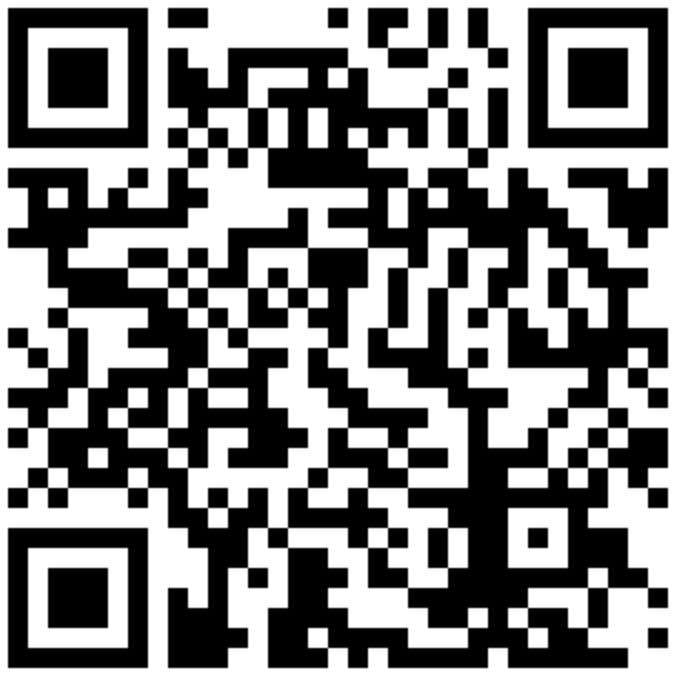 https://youtu.be/KVL6xP5RtEE
忘記教育雲端帳號
用縣市帳號取回
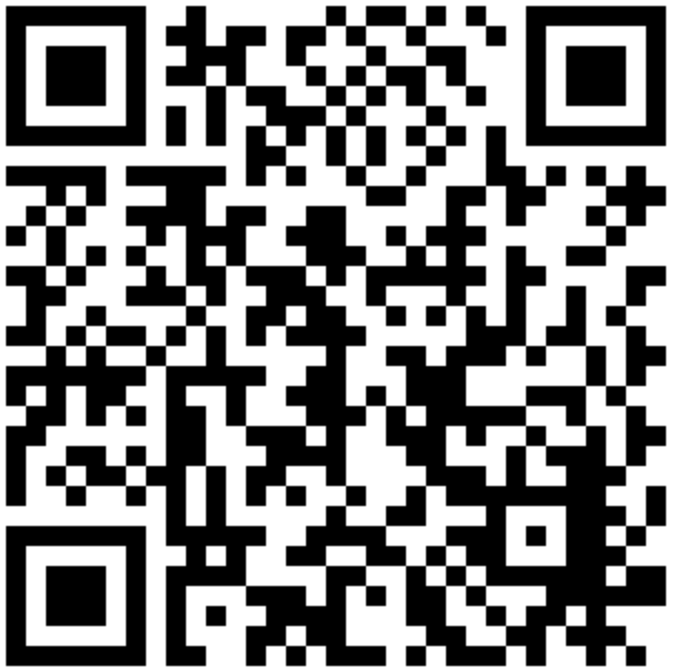 https://youtu.be/AnaqRqmbr0Y
用身分證字號取回
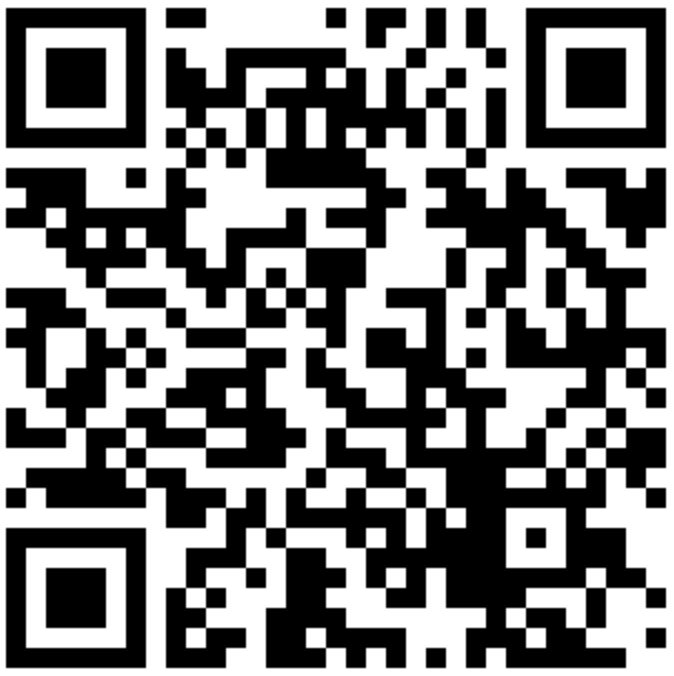 https://youtu.be/nkBfFpQYC-o
忘記教育雲端密碼
用縣市帳號取回
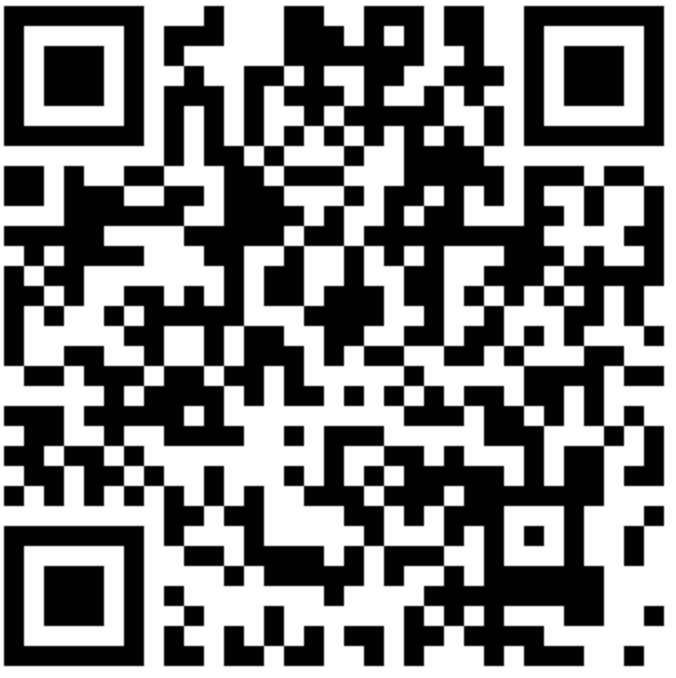 https://youtu.be/-hQTtJ2KYTg
用認證碼重設
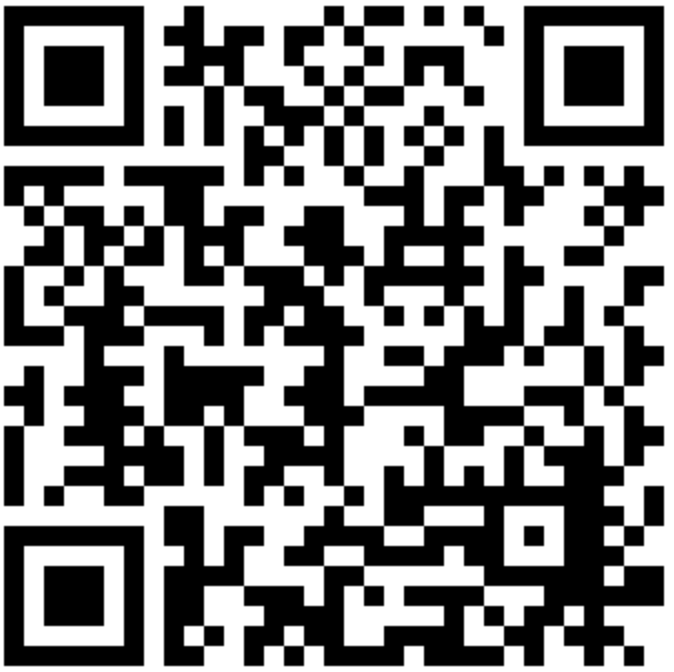 https://youtu.be/xL7NFzFbop4
登入操作+忘記帳密
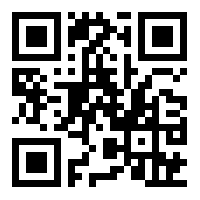 詳見操作手冊 ：   https://goo.gl/ePG1KM
教育雲端帳號系統取得個人資料之來源，
仍然是原本各縣市的師生帳號系統！
如果教育雲端帳號資料不正確，請先確定您是否能成功使用臺北市的OpenID帳號登入喔!
[Speaker Notes: 教育部不會主動蒐集您的個人資料，因此您目前需要使用各縣市帳號登入，教育雲端帳號系統才能更新您的任職或就學資料]
教育雲端帳號客服專線
04-22220507
oidcservice@mail.edu.tw
我的Line：shengchehsiao
我的Skype：front713